Do Now
Why is voting important? 
How does not being able to vote affect you? Explain.
Voting Rights
Root of the Issue
Where did the issue of inequality come from and how does it affect African Americans?
African Americans receive right to vote
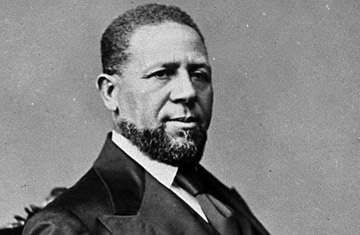 15th amendment 
All citizens can vote regardless of race
Black Representation
Surge in Black representatives 
Hiram Revels replaced Jefferson Davis in Senate
Freedman’s Bureau 
Provides money for Black education 
Mobilizes registration
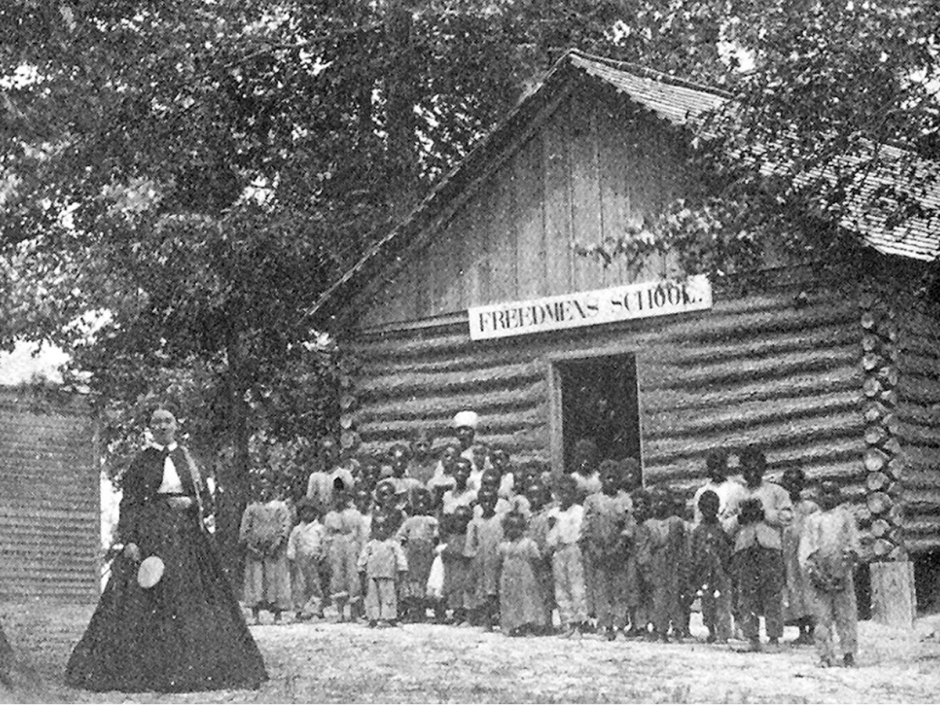 Reaction to African American voting rights
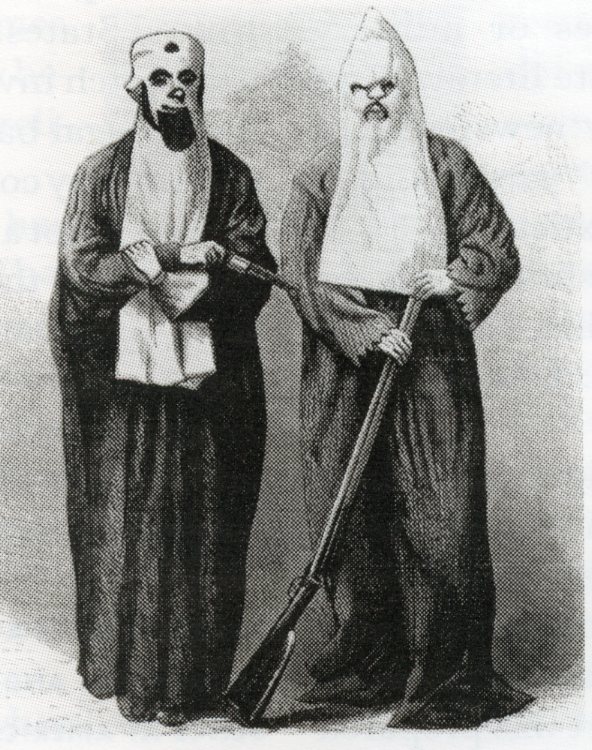 Poll tax/literacy clause 
Obstacle for Blacks 
Grandfather Clause 
Exempted whites from poll taxes/literacy tests
White leagues created 
KKK
Racist sentiment grows 
Reconstruction ends 
Freedman’s Bureau defunded 
State constitutions altered 
limit Black voting rights
Effects of Voter Suppression
Increase in fear
Black voting decreases 
Due to lower representation 
Laws being passed that further suppress Black rights 
Jim Crow laws 
Gerrymandering 
Voting districts redrawn to weaken Black vote in communities
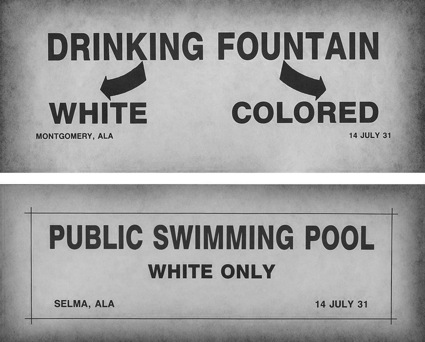 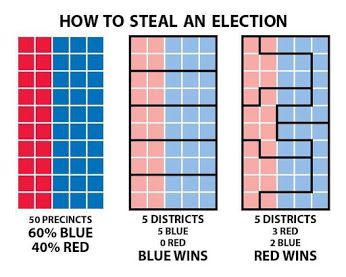 White
Black
Black
Black
White
White
Black
White
Early Attempts to Fight Back
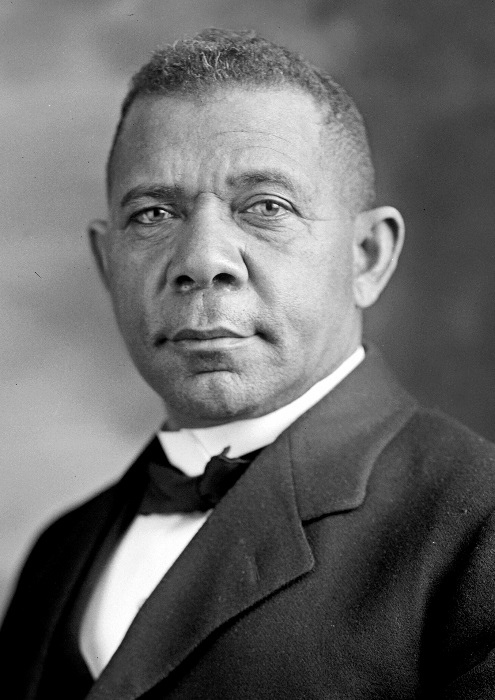 Intellectual movement
Booker T. Washington 
Focus more on economic equality 
Tuskegee Institute
W.E.B. Du Bois 
Strategic voting
Look for candidates advocating Black civil rights
NAACP
Marcus Garvey
Lead movement to celebrate race 
UNIA
Black nationalism
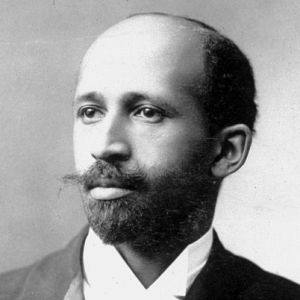 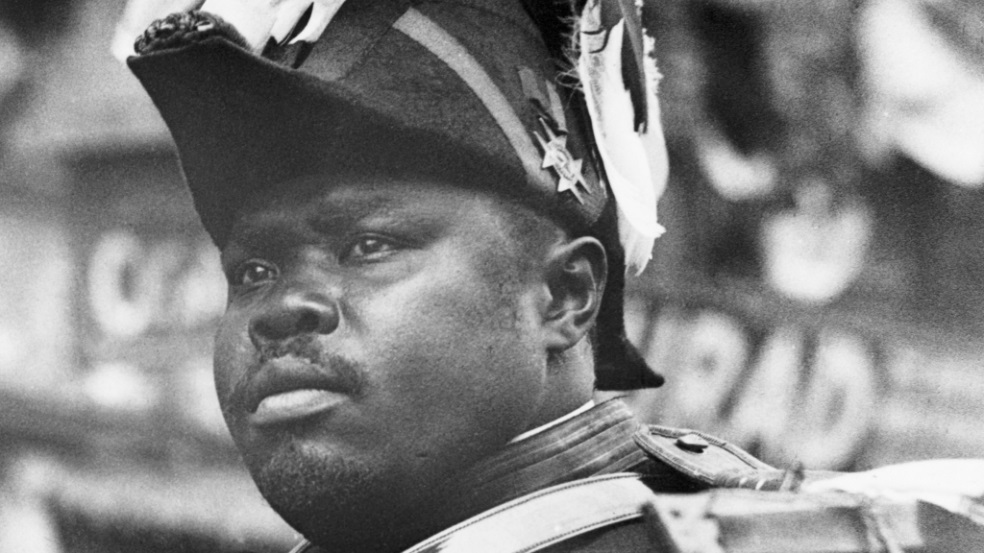 Hurdles/struggles for the “fight back”
Intellectual movement 
Isolated to certain regions of country
Not embraced by white America
Not publicized enough to normalize
Institutionalized racism 
Engrained in society, traditions, lifestyles
Difficult to change stubborn minds 
Increase in violence in rural areas 
Extremely aggressive 
Intimidation grows
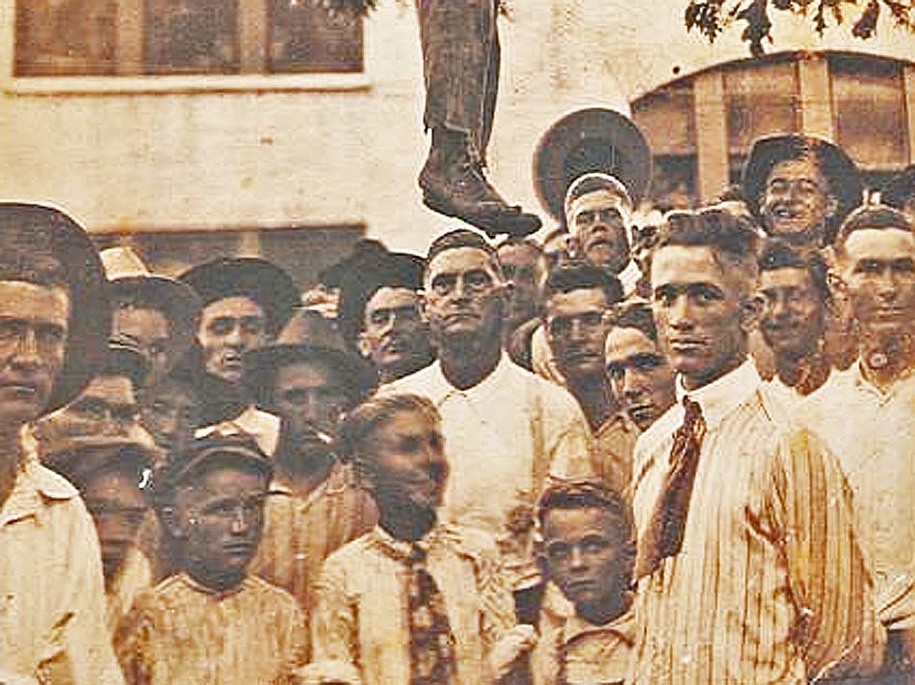 Differing Viewpoints
Not all activists had the same viewpoint on voting.
Read your group’s document 
Note in your notes:
Who this person was?
What their viewpoint on voting or the significance of voting was?
What evidence/reason they give for their opinion.
Be ready to share out your findings to the whole class